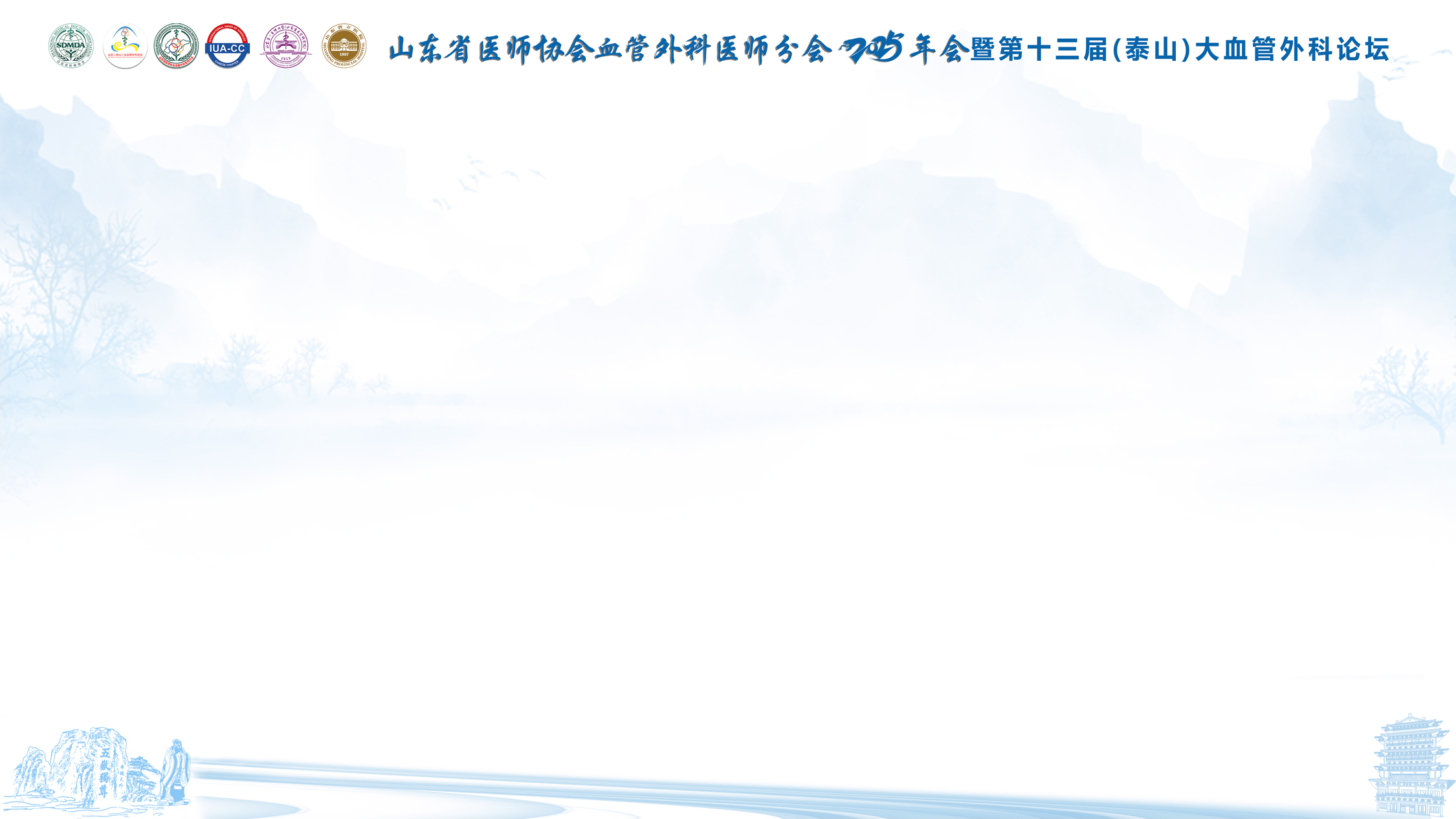 标    题
题 目
讲者
  时间：2023年3月10日
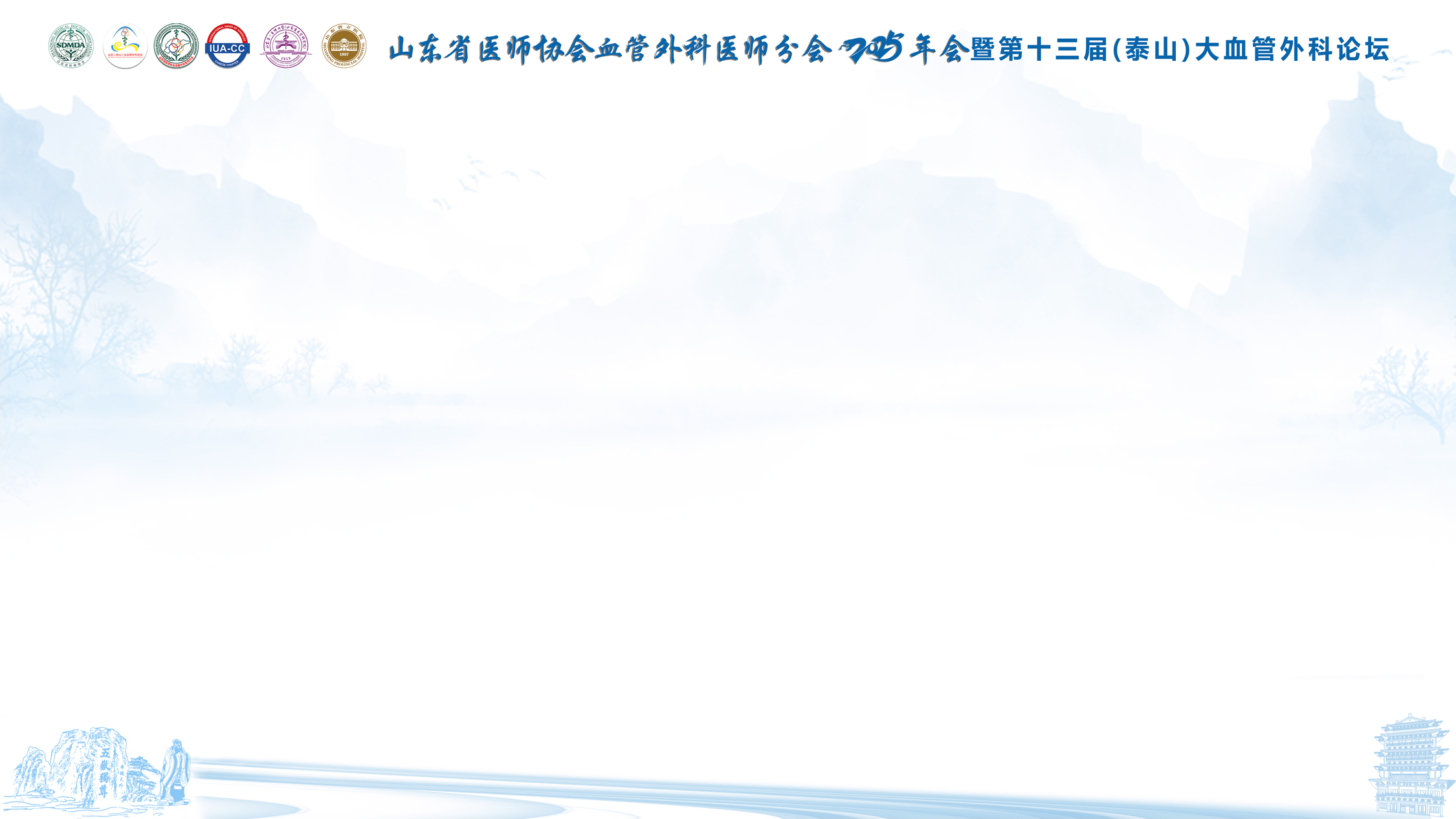 题 目
讲者
  时间：2023年3月10日
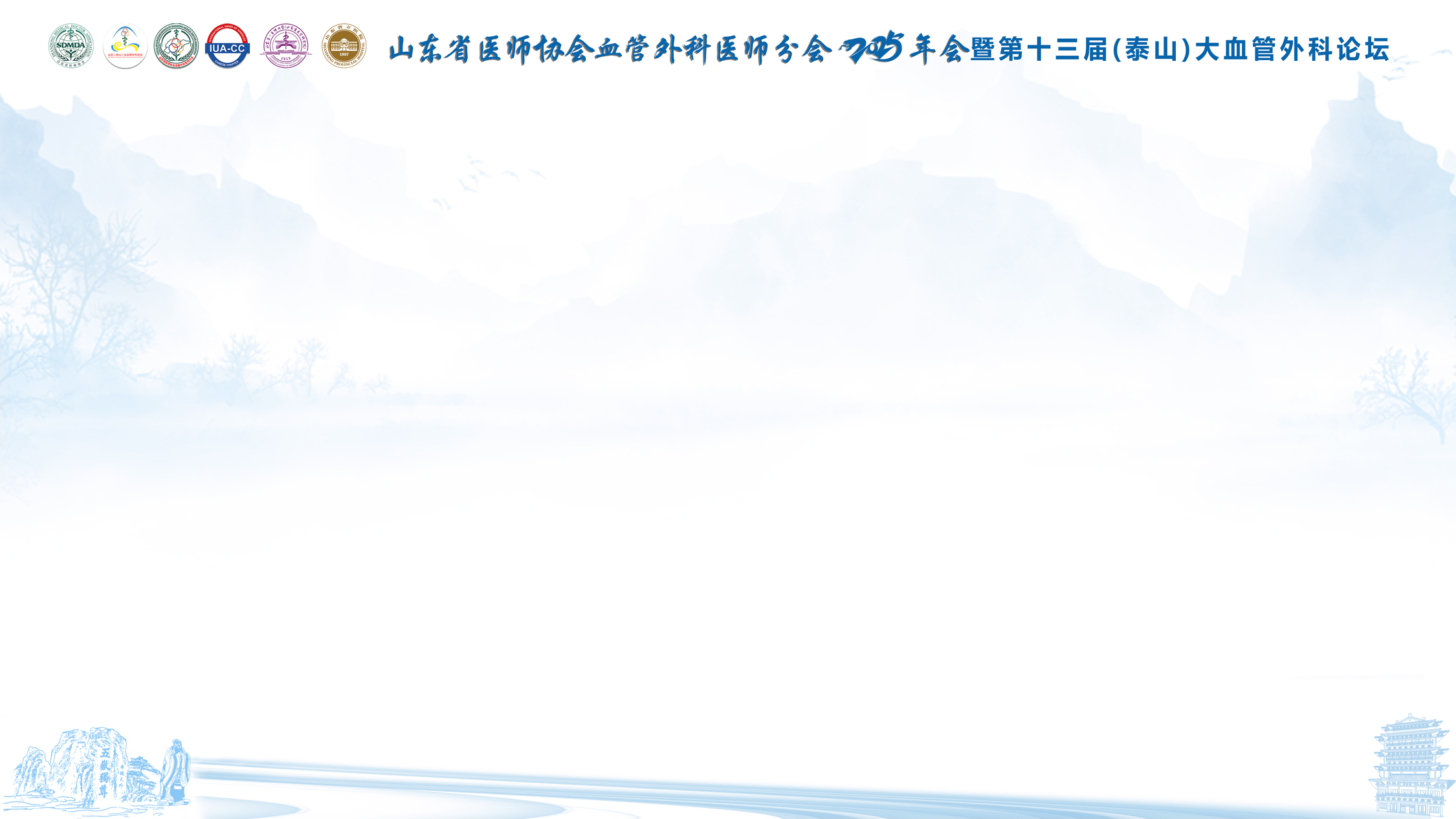 题 目
讲者
  时间：2023年3月10日